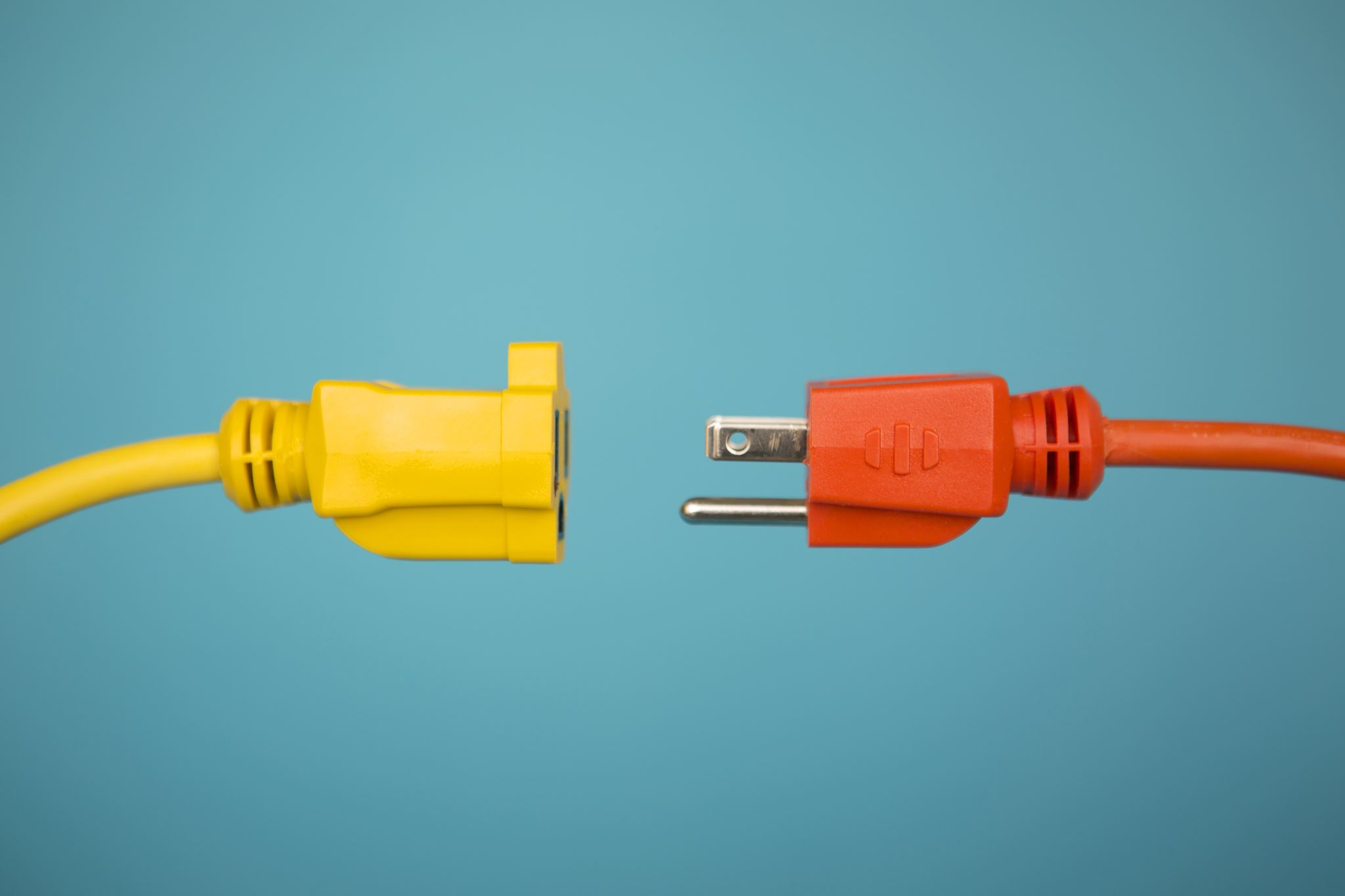 Acquiring a USB image
[Speaker Notes: https://www.youtube.com/watch?v=6G3qm60dfA8&ab_channel=PrashantThombre]
Overview
What is a disk image?
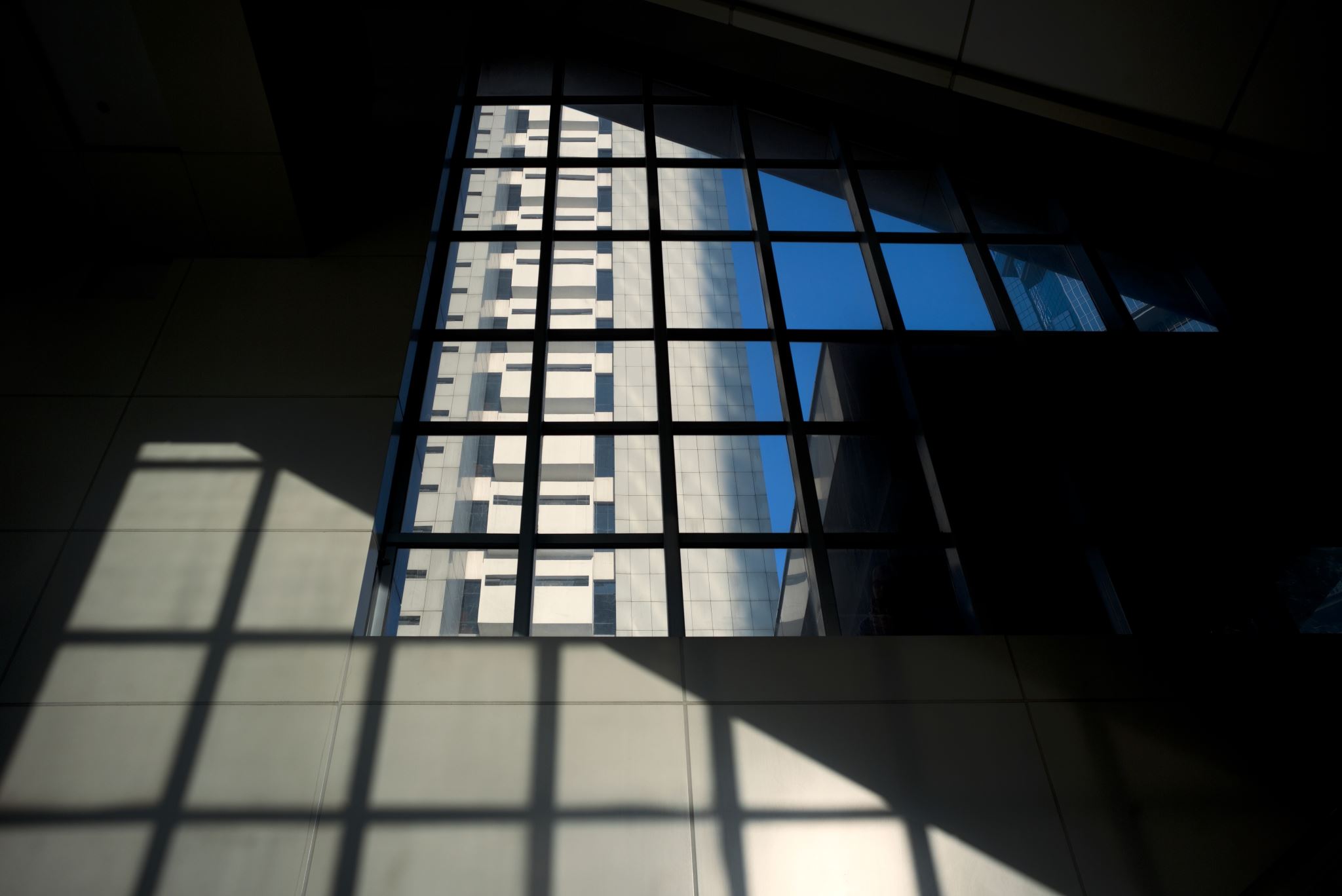 Acquisition in Windows using FTK Imager
https://accessdata.com/product-download/ftk-imager-version-4-5
Download and install FTK
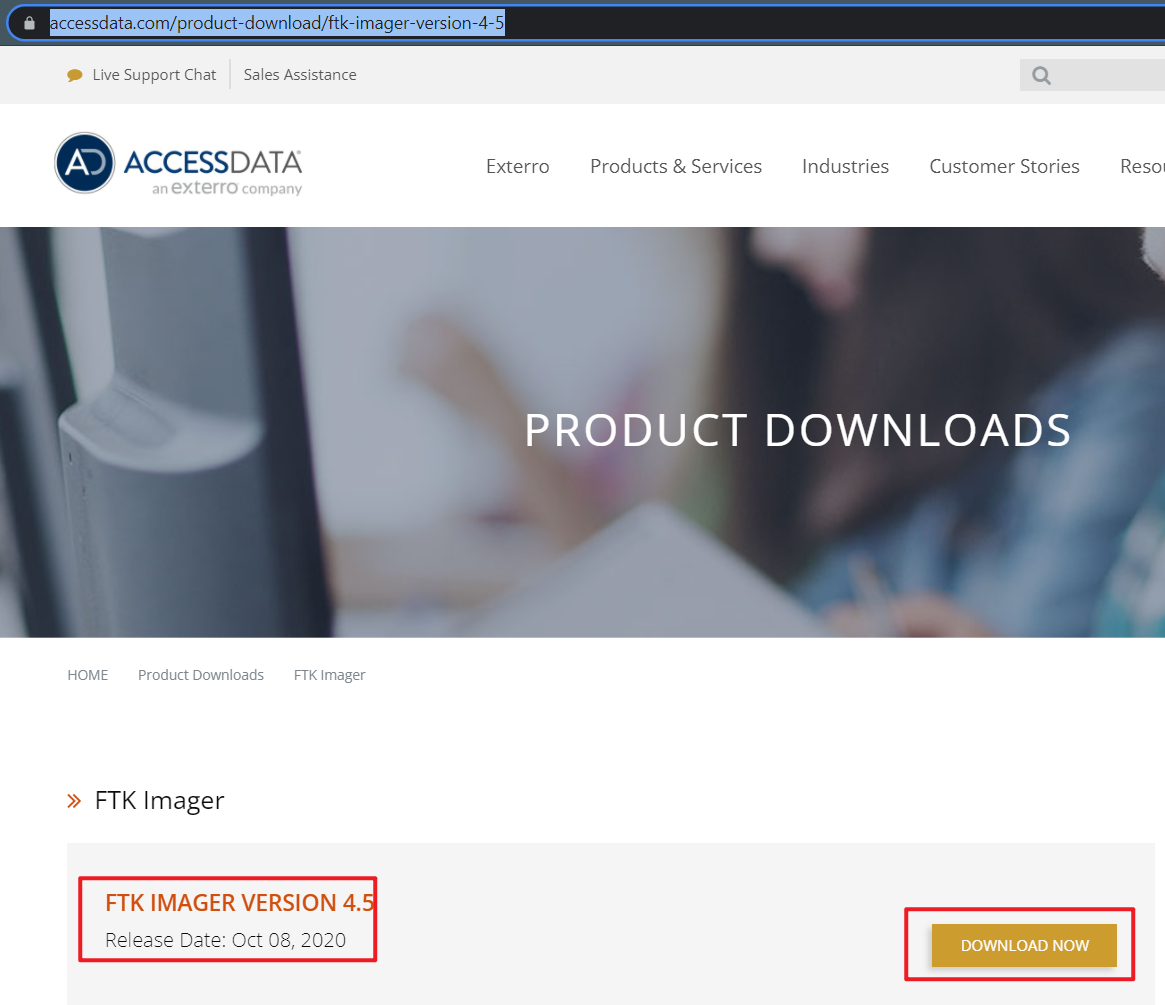 Plug in a Flash Drive to Your Computer
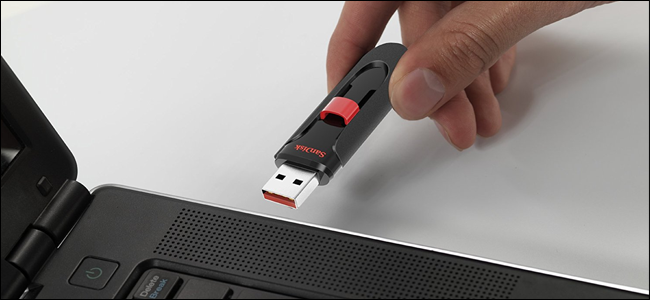 You can copy come files to the USB
The Lab has to be done on your local host PC
https://www.howtogeek.com/wp-content/uploads/2017/09/ximg_59b9b8dfbb300.png.pagespeed.gp+jp+jw+pj+ws+js+rj+rp+rw+ri+cp+md.ic.2DjSUAOnqK.jpg
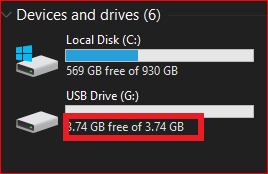 Verify your PC can read the USB drive
7
Acquiring a USB using FTK
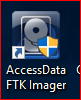 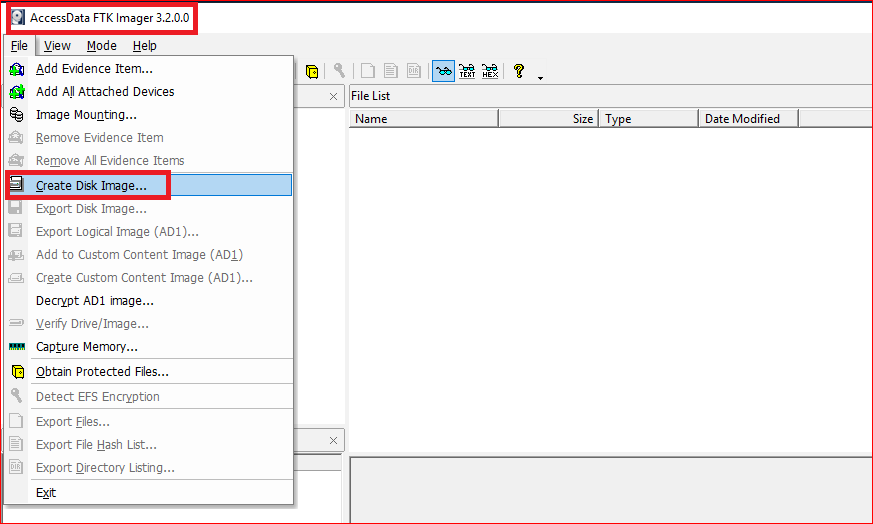 8
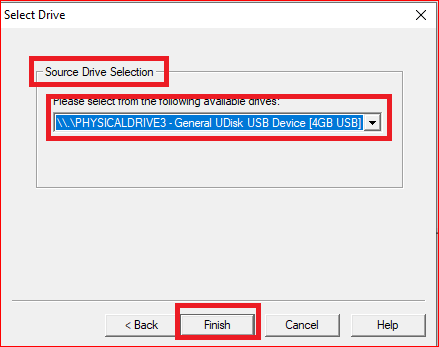 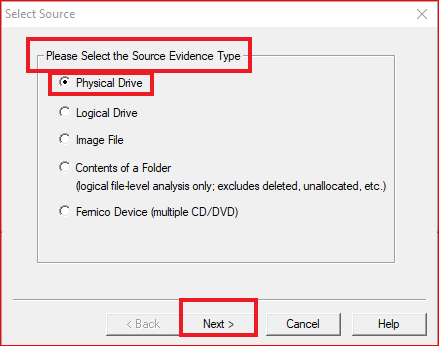 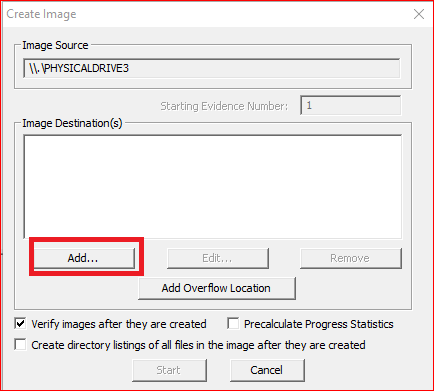 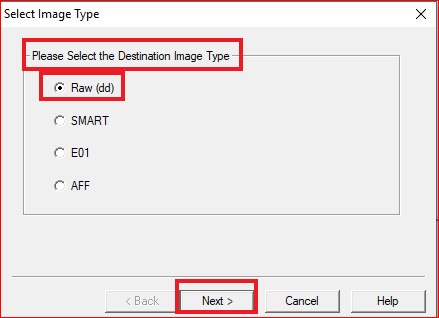 created with an imaging tool called DD
SMARTLinux has been customized and designed for Data Forensics. http://www.asrdata.com
EnCase image file format used by EnCase software
Advanced Forensics Format (AFF), an open file format
10
[Speaker Notes: http://www.asrdata.com/forensic-software/smart-for-linux/]
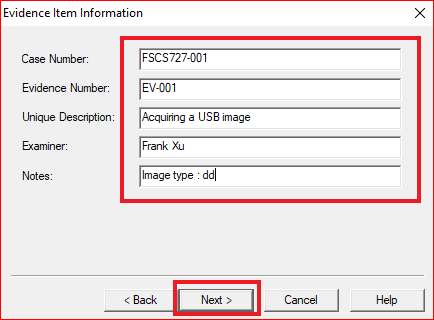 11
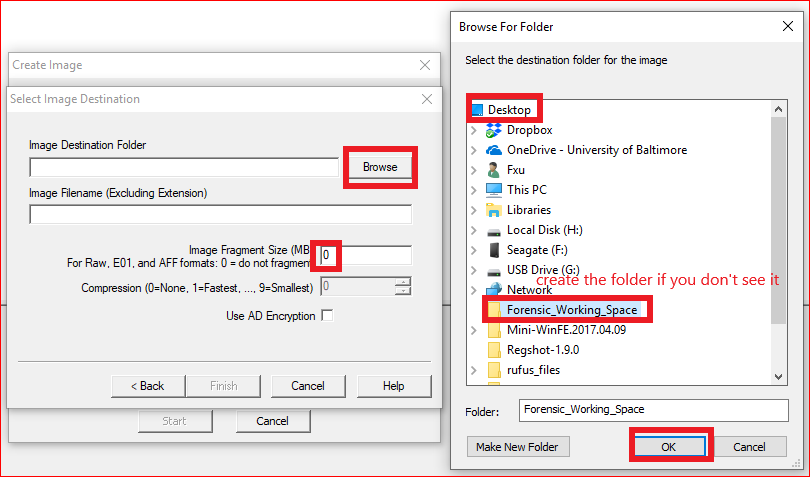 12
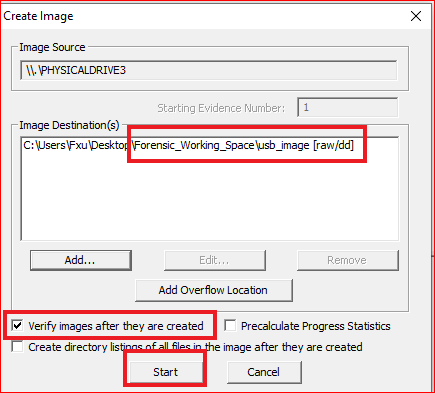 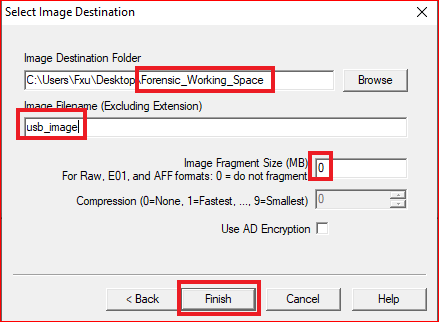 13
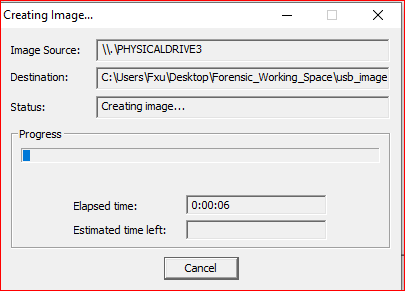 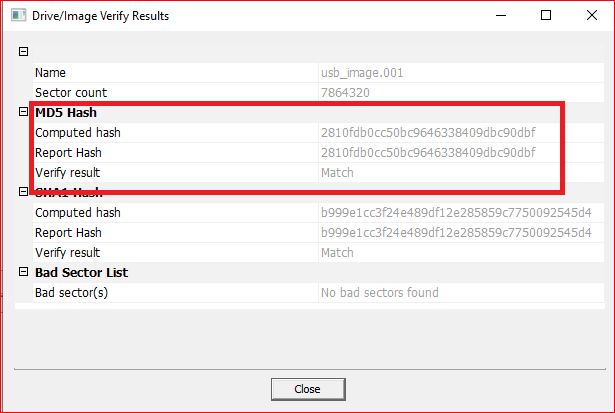 14
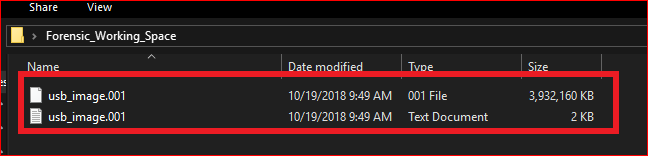 15
Alternative (Windows version of dd)
Download dd utility:
http://www.chrysocome.net/downloads/dd-0.5.zip
Unzip it and make a copy on your Desktop
Check disks 
dd --list
Acquire the disk image
dd if=\\.\Volume{6d634efd-0000-0000-0000-501f00000000} of=c:\usb.img
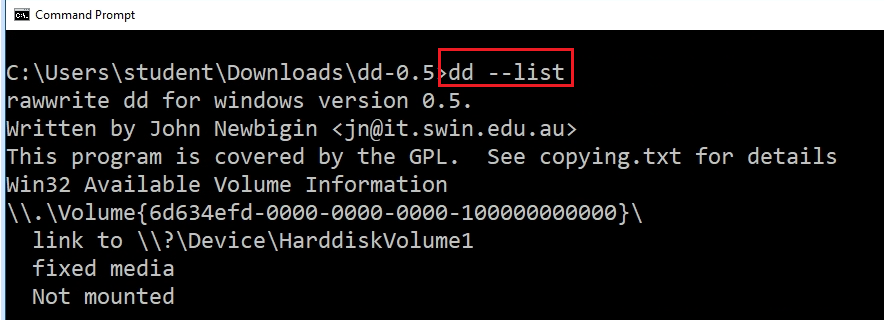 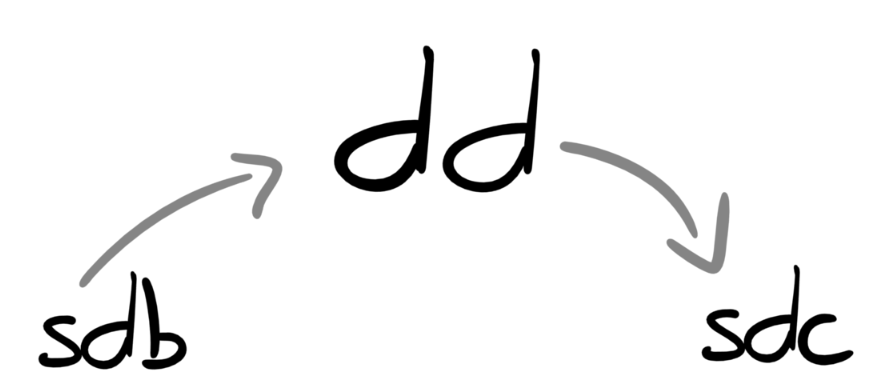 Acquisition a USB in Linux using DD
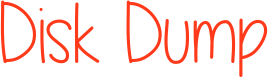 The Lab has to be done on your local host PC
Install VirtualBox
Install VirtualBox Guest Additions
Your PC will recognize USB
Install customized Kali from 
Contains all necessary tools
https://github.com/frankwxu/digital-forensics-lab
Suggested reading
https://www.linuxbabe.com/virtualbox/access-usb-from-virtualbox-guest-os
https://www.net-usb.com/virtual-usb/virtualbox-usb-passthrough/virtualbox-usb-linux/
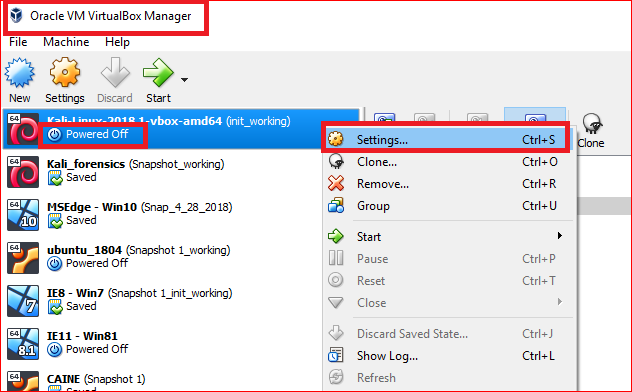 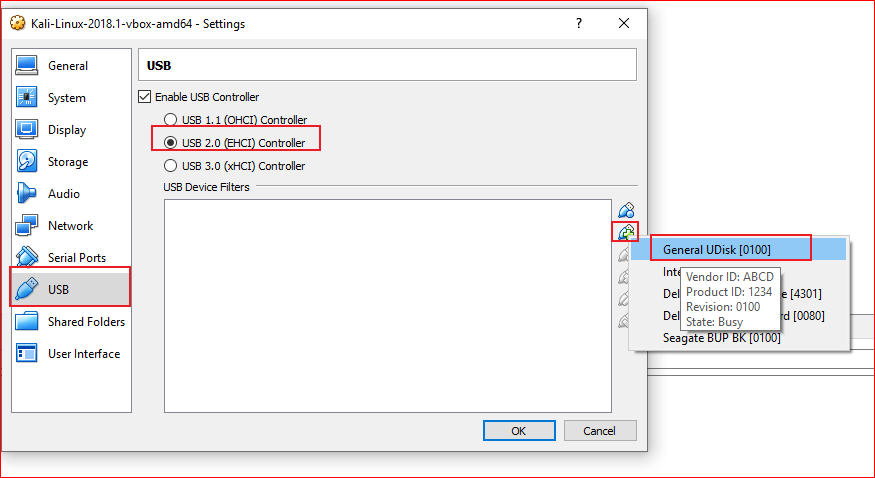 20
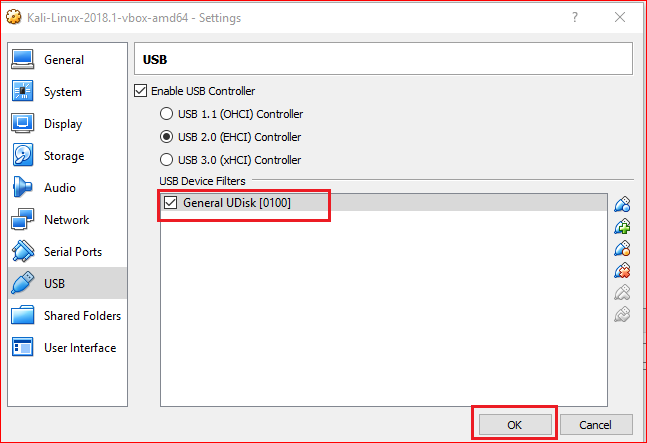 21
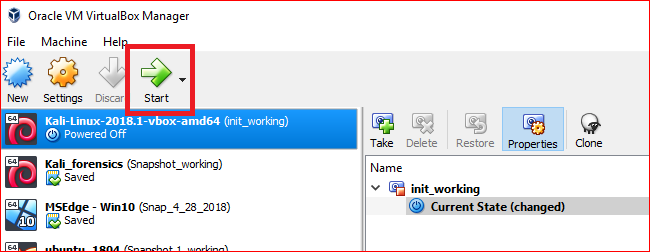 22
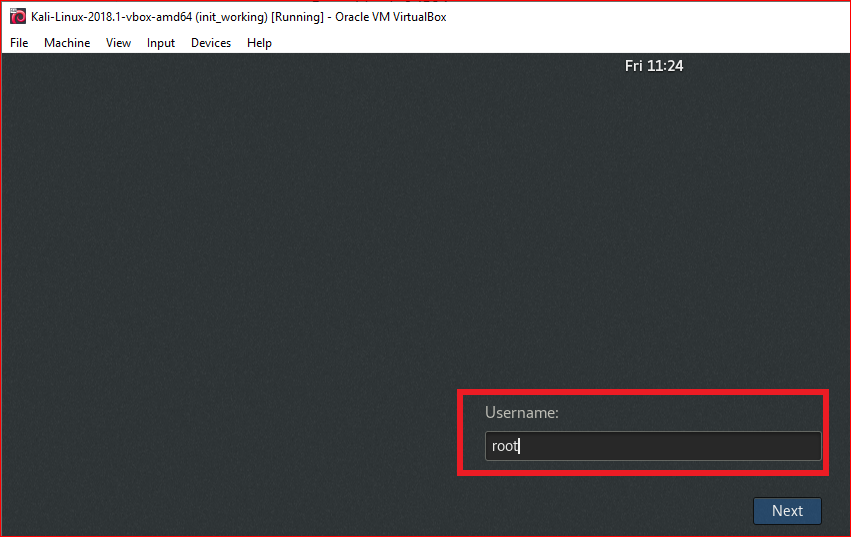 or Kali based on the version
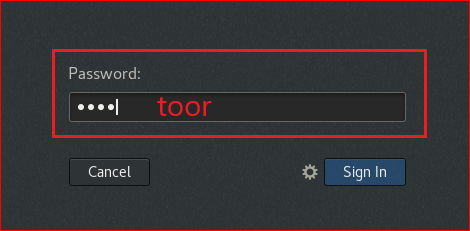 or Kali based on the version
23
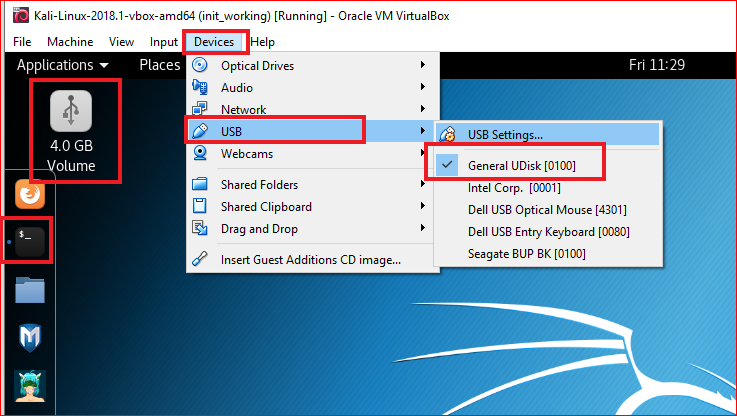 24
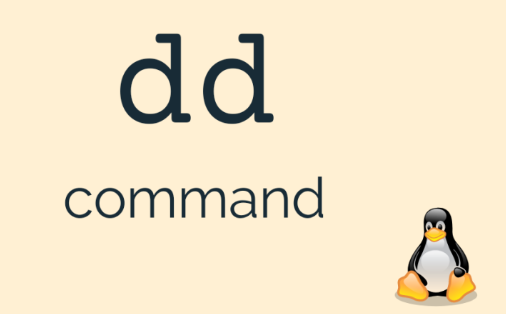 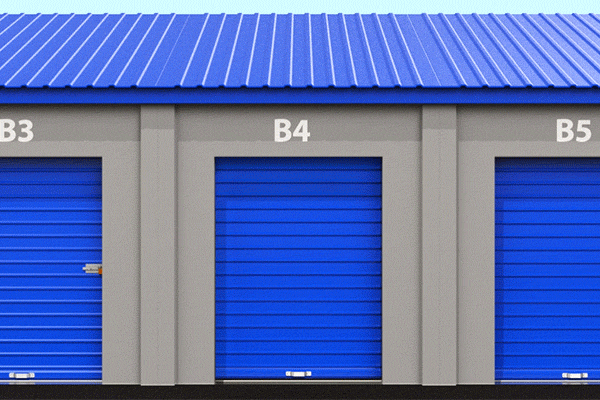 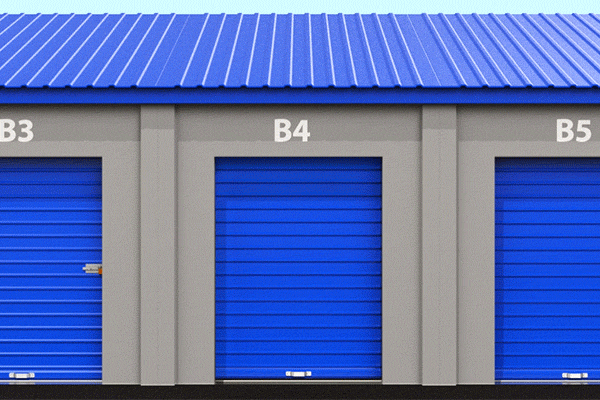 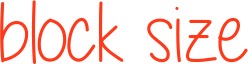 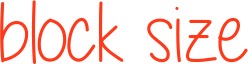 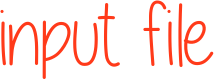 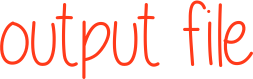 dd command to clone a USB
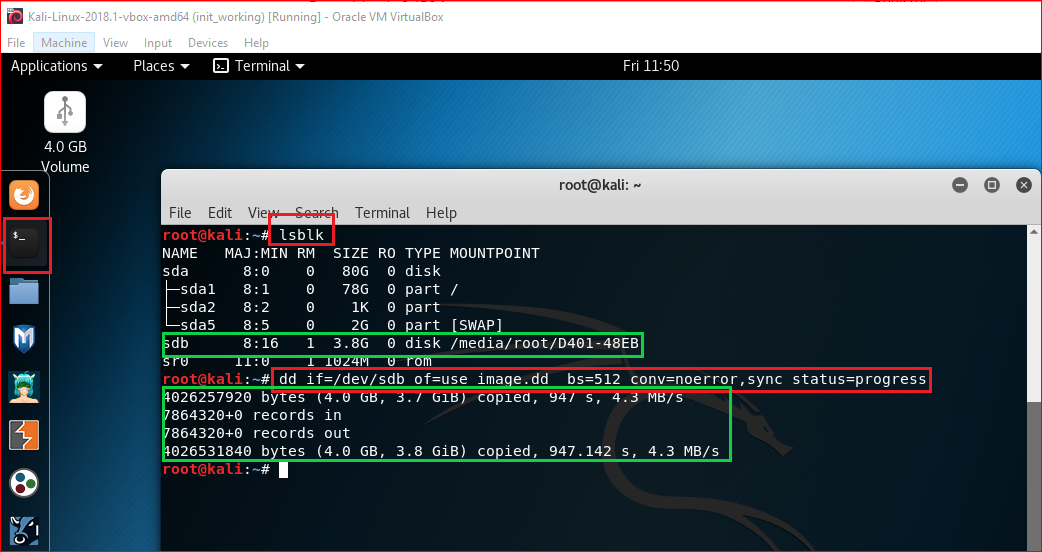 [Speaker Notes: If there are any errors, the above command will fail. If you give the parameter “conv=noerror” then it will continue to copy if there are read errors.]
Use dcfldd
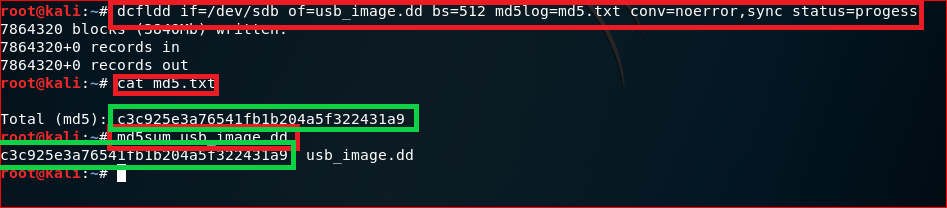 27
[Speaker Notes: sudo dd if=/dev/sda5 of=backup.dd status=progress
nc –lp 8080
sudo dd if=/dev/sda5 | nc 192.168.14.134 8080
md5sum /dev/sda5 | nc 192.168.14.134 8080]
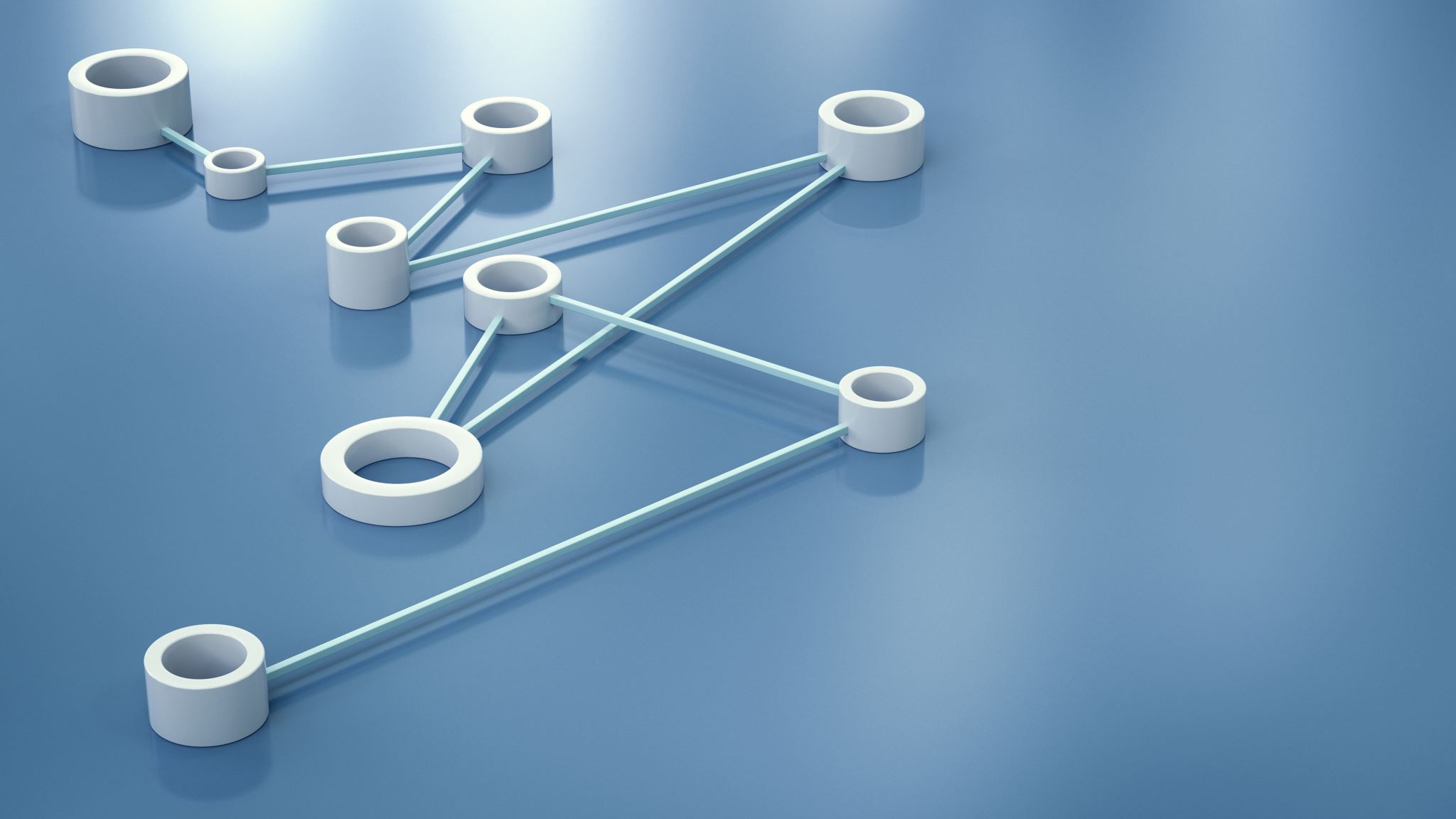 Image Acquisition via Network
Goal 1: Kali => Windows
Set up a listener in Windows to listen to network traffic
Acquire a disk image(volume) in Kali using DD and send the image to Windows
Verify hash code of images at both OS
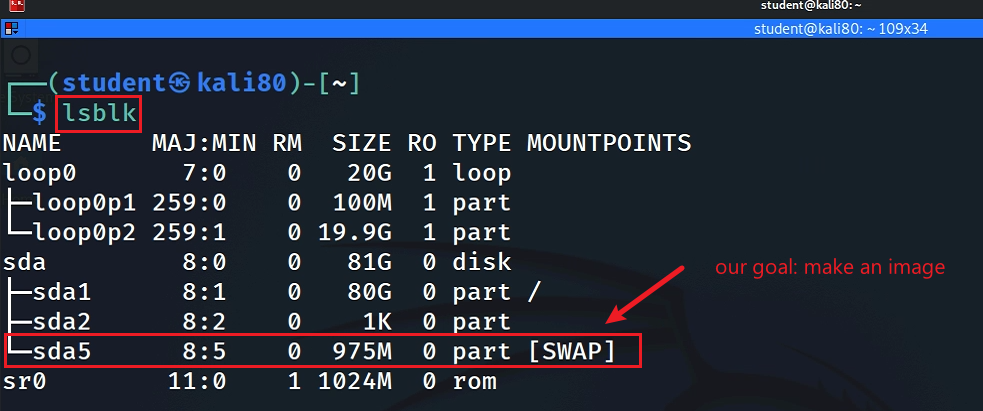 Windows as listener
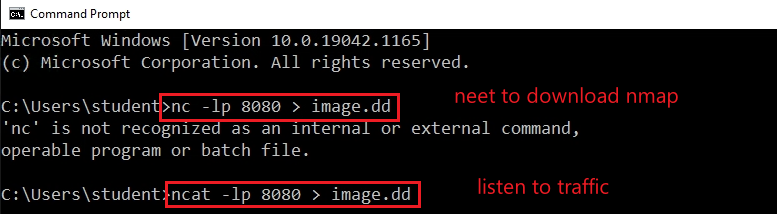 Network Acquisition
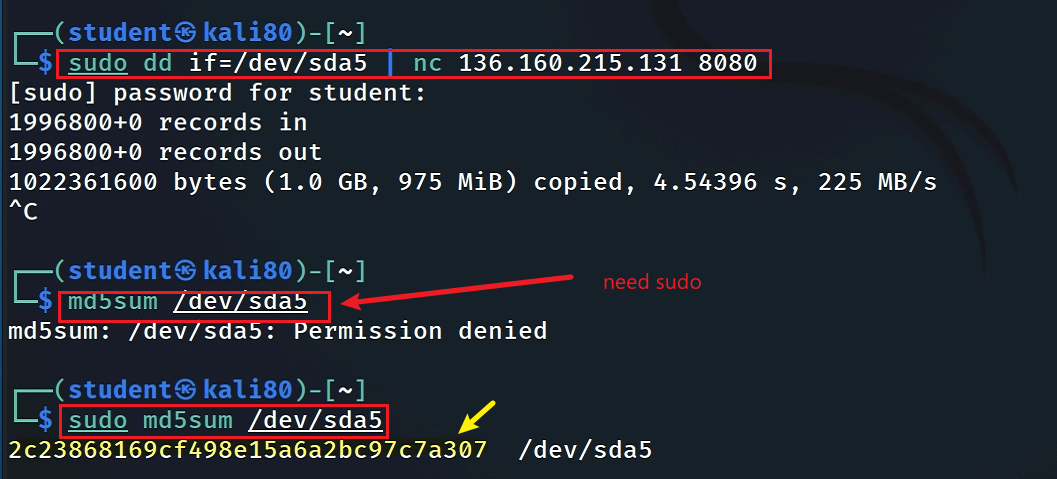 Verify the acquired image hash
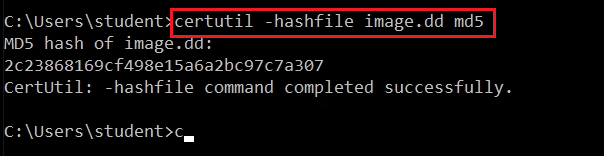 Goal 2: Windows => Kali
Create an example file
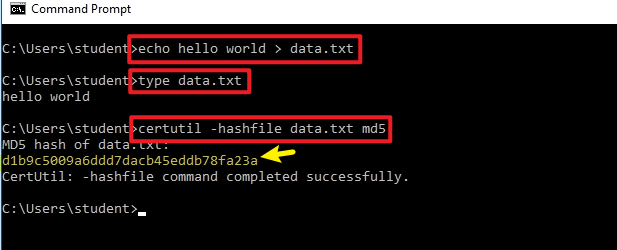 Listen and send
Listen in Kali
Send from Windows
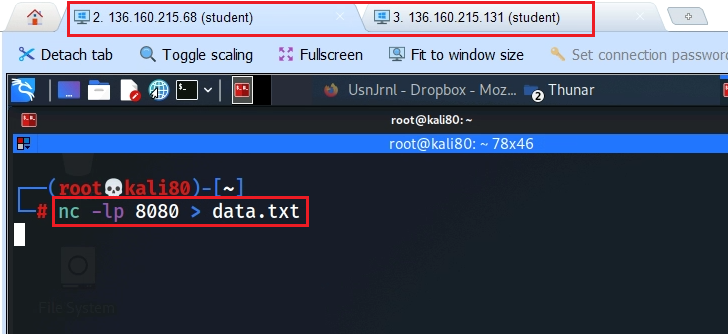 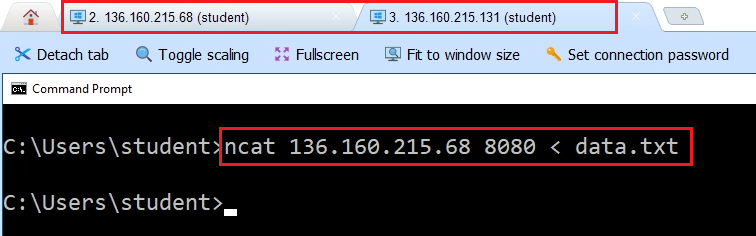 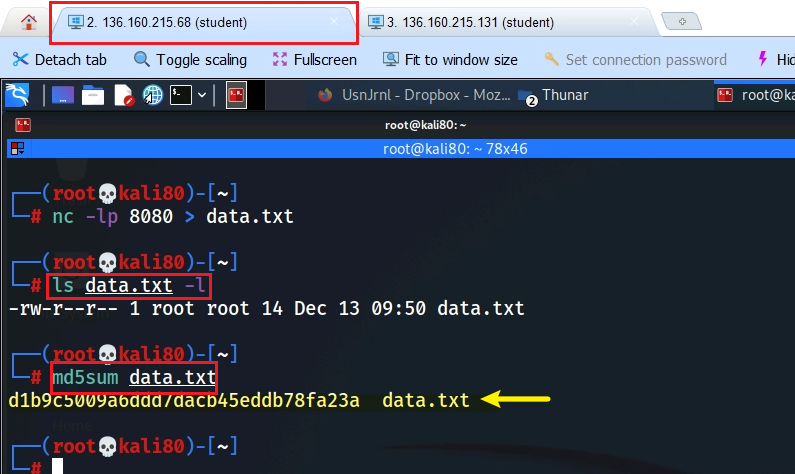 Verify the acquired file hash